«67 лет прошло со дня Великой Победы. Но живет в нашей памяти, и всегда будет жить та незабываемая весна победы…»
Встреча с ветеранами
МБОУ СОШ № 128
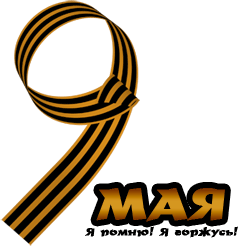 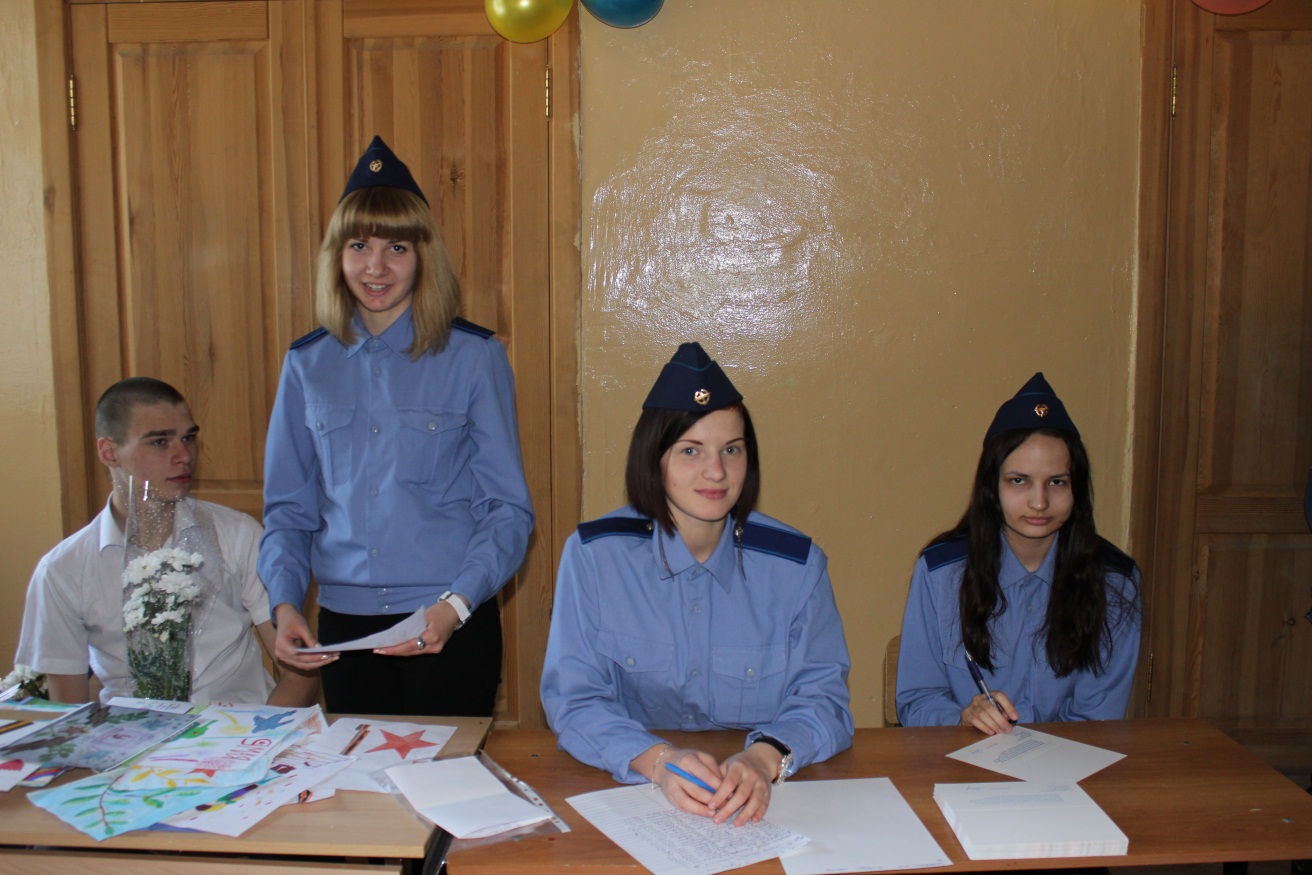 Вход. Приветствие ветеранов.
Зал. Начало концерта.
Зал. Вид со стороны окна.
Выступление творческого коллектива «Мечта»
Выступление творческого коллектива«Матрёшки»
Зал. Завершение и начало следующего выступления.
Литературная постановка «Память сердца»